¿Cómo prepararse para los exámenes?
Área Académica: Licenciatura en  Ingeniería Industrial


Profesor(a): L.E. Wendy Ivone Ortega Núñez


Periodo: Julio-Diciembre 2015
Resumen
Los exámenes son un factor que genera ansiedad en el estudiante, por tanto se pretende enseñarlo a dominar la emoción para tener un mejor rendimiento, mediante algunas técnicas. 


Abstract
The tests are a factor that generates anxiety in the student, therefore one tries to teach it to dominate the emotion to have a better performance, by means of some technologies. 




Keywords: test s, anxiety.
Emociones
Reacciones naturales que permiten ponerse alerta ante determinadas situaciones.
Se requiere adquirir habilidades para manejar las emociones.
La ansiedad
Es una emoción 
Hay que saberla manejar
Puede provocar conductas inapropiadas, ante:
Contextos sociales (hablar en público)
Situaciones que no entrañan peligro (subir a un elevador)
EMOCIÓN
(Ansiedad)
Reacciones fisiológicas
Conductas
(agresividad, intolerancia )
Situaciones concretas
(Examen final)
Pensamientos
Ante una situación concreta:
El cuerpo emite reacciones fisiológicas
La mente aparecen pensamientos concretos
Conducta concreta ante lo que se percibe
Los exámenes
Producen ansiedad
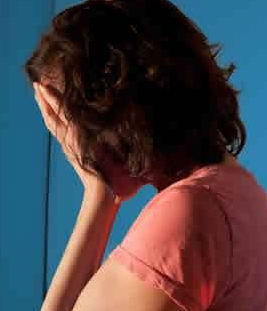 ¿Cómo dominar la ansiedad en los exámenes?
Respiración profunda
Pensamiento positivo
Relajación muscular
Ensayo mental
Referencias
Manual de técnicas de estudio. (2009). Recuperado el 6 de julio 2015, de https://orientadortotal.files.wordpress.com/2009/06/manual-tc2aa-estudio.pdf
Imágenes extraides de facebook